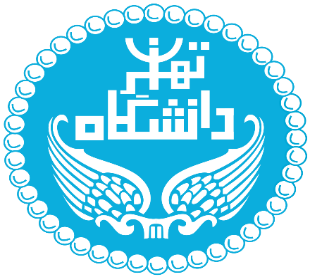 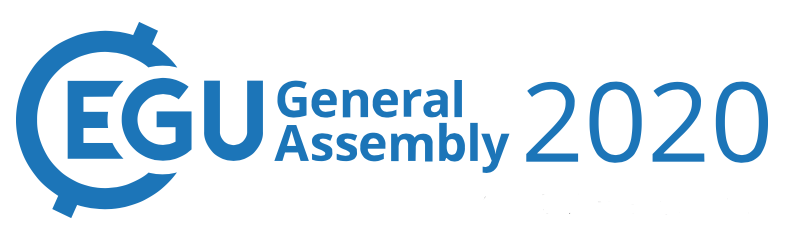 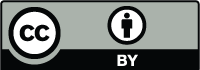 The impact of southward propagation of the upper-tropospheric Rossby wave activity on the Red Sea trough
Zakieh Alizadeh1, Alireza Mohebalhojeh1, Farhang Ahmadi-Givi1, Mohammad Mirzaei1, Sakineh Khansalari2
1Department of Space Physics, Institute of Geophysics, University of Tehran, Iran
2Atmospheric Science and Meteorological Research Center, Tehran, Iran
6 / May / 2020
Catalog
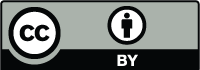 Introduction

  Purpose of the research

  Data and methods

 Results

 Conclusion
2
Introductiona)   Introducing the system of interest (Sudan lows)
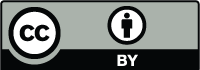 The northeast of Africa is affected by the low-pressure systems with characteristics of tropical regions and shaped by various surface factors
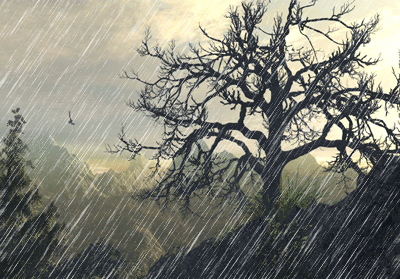 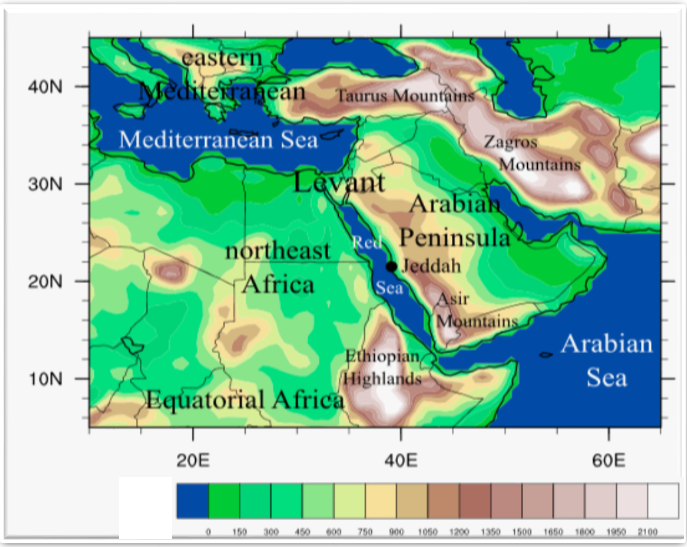 Sudan lows
Under specific sets of synoptic–dynamic conditions
linking the tropical and extratropical latitudes
                                    &
linking the lower and upper tropospheric levels
Sudan
Result
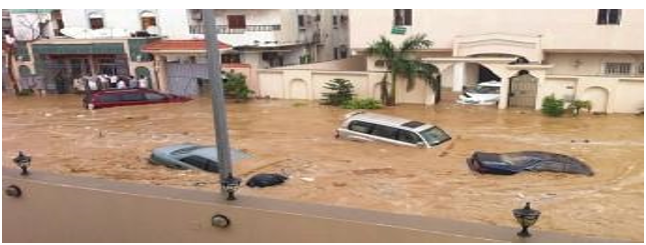 Heavy rainfall events in the Eastern Mediterranean
(de Vrise et al. 2013)
3
(McGuire et al., 1988; Ziv, 2001; Knippertz, 2005; Rubin et al., 2007; Hart et al., 2010; Favors and Abatzoglou, 2013)
Introductionb) Climatology of the RST  for winters of 1980 to 2017
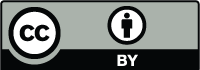 A deep trough with the lowest central pressure of 1008 hPa exists over central Sudan which extends to the northeast of the Red Sea with a tilt in the southwest–northeast direction.

This low-pressure tongue, is called the Red Sea trough or RST.
(RST) Climatological state of the Red Sea trough
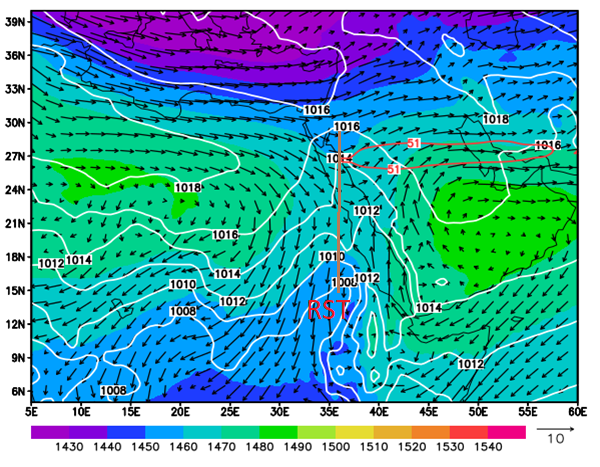 The RST is surrounded by high-pressure centers such as the Siberian high-pressure to the northeast, the Arabian anticyclone to the east and the high-pressure over Africa to the west.
Wind vectors at 850 hPa due to their clockwise rotation were weakened and shifted in central Sudan and northeast of the Red Sea to the southwest–northeast direction.
Using the average wind speed at the 250 hPa pressure level, the red contour denotes the central core of the subtropical with a velocity of 51 meter per second.
4
Introductionc) The factors dynamic of the RST activation
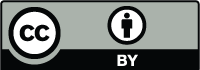 (ARST) Active Red Sea trough
The northward extension of the RST. This type of RST is called the “Active Red Sea Trough” or ARST

The intensification of the Arbian anticyclone

The intrusion of a mid latitude upper level trough

The intensification of the subtropical jet

Enhanced moisture transport from the adjacent seas

Upward motions resulting from the synoptic-scale dynamical forcing and tropospheric instability
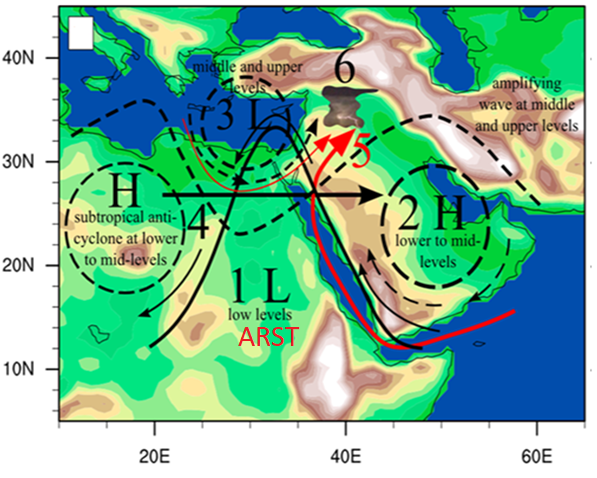 5
(de Vrise et al. 2013)
Purpose of the research
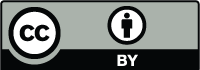 Investigating the coupling of the Rossby wave activity in the upper troposphere with the RST and surface cyclones in the northeast African and the Red Sea regions
6
Outline of the research
(3-1)
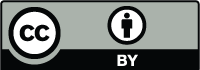 Distribution of wave activity flux
     

for the critical phases
(1)
Identifying the cyclones
Tracking the cyclones

      1980-2017 (winter)

in the northeast Africa and the Red Sea
(3-2)
Distribution of surface cyclones


for the critical phases
(2-1)
(2)
(3)
Climatology of the Rossby wave activity flux

1980-2017 (winter)

from 100 °W to 100 °E
The budget of  Rossby wave activity flux

a) Qualitative
b) Quantative
in the northeast Africa and  the Red Sea
Determination of critical phases of the wave activity flux

in the central subdomain
(3-3)
States of the RST


for the critical phases
7
1)   The first stage of the researchIdentifying and tracking the cyclonesMethod: CTS
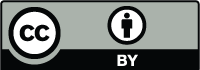 The University of Melbourne Cyclone Tracking  Software/Scheme (UMCTS)

Murray and Simmonds, 1991a,b; Simmonds et al., 1999; Lim and Simmonds, 2007; Simmonds and Keay, 2008
DATA
period: winter (1980-2017)
Cyclones identification area: 25-45 E and 0-30 N
8
1)  The first stage of the research1-1)    Climatology of the cyclone frequency of occurrence  a) Identifying the cyclones of more than one day
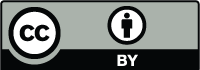 2016
1990
2011
1999
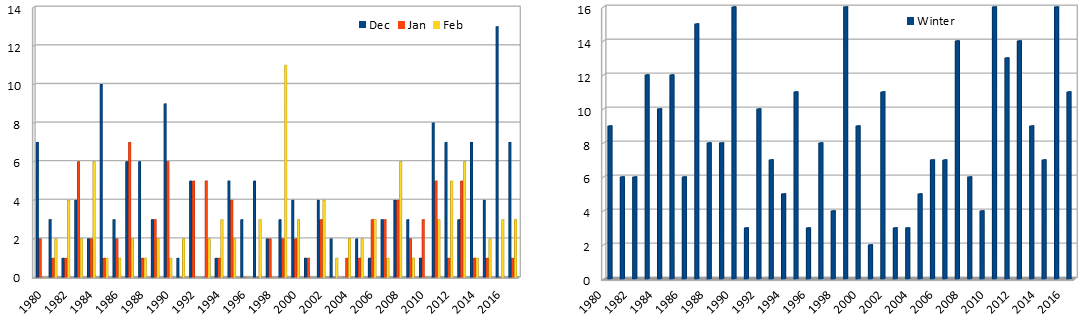 In December with 46%
In February with 27%
In January with 26%
2001
332 cyclones were identified during the whole 38 winters
9
1)   The first stage of the research1-1)    Climatology of cyclonesb) Tracking the cyclones
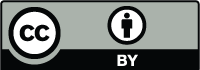 The blue (red) circles are the locations of the formation (attenuation) of the cyclones
The black lines are the trajectories (from cyclogenesis to cyclolysis)
Black circles indicating movement of the cyclones every six hours
Result
Cyclones are extended from central Sudan to northeast of the Red Sea 
      in a southwest–northeast direction

In the range where wind vectors are weakened between two high pressures
     (Slide No. 4)

The inverted trough of these cyclones is expanded in the same direction
      (Slide No. 4)
10
2)    The second stage of the researchCalculating the Rossby wave activity flux and its divergenceMethod: Esler and Haynes (1999)
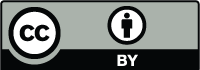 wave activity density
wave activity equation
nonconservative source/sink
wave activity flux
Esler and Haynes (1999)
DATA
Calculating wave activity flux area: 100 W-100 E and 15-70 N
11
Andrews 1983; Plumb, 1986; Esler and Haynes, 1999
2)     The second stage of the research   
2-1) Climatology of  the Rossby wave activity flux
a) Qualitative
from 100 °W to 100 °E_ 300 hPa level_ 1980-2017 winters
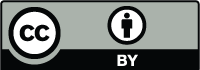 The wide track visible across the North Atlantic = Atlantic storm track
horizontal wave activity flux and its divergence
The smaller track along the Mediterranean = Mediterranean storm track
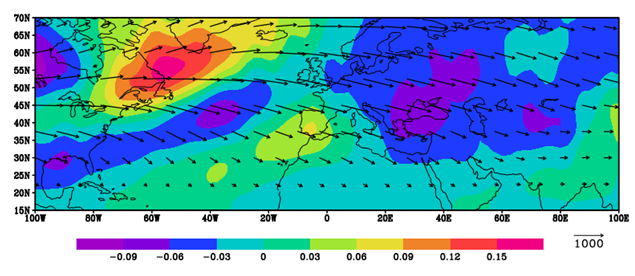 Vectors indicate the Rossby-wave propagation
Result
Receiving activity from the North Atlantic storm track, the flux divergence core of the Mediterranean storm track also takes part in sending activity to the eastern Mediterranean as well as to parts of Africa including the north of Sudan. 

The activity in the eastern Mediterranean, is supplied from two sources: directly from the flux convergence core of the North Atlantic storm track and the flux divergence core of the Mediterranean storm track.
convergence
divergence
12
2)     The second stage of the research
2-1) Climatology of  the Rossby wave activity flux
b) Quantitative 
in the northeast African and the Red Sea regions
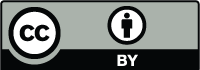 Subdomain_Western
Rectangular domain with three subdomains of equal 
    area at the 300 hPa level
Domain_Main
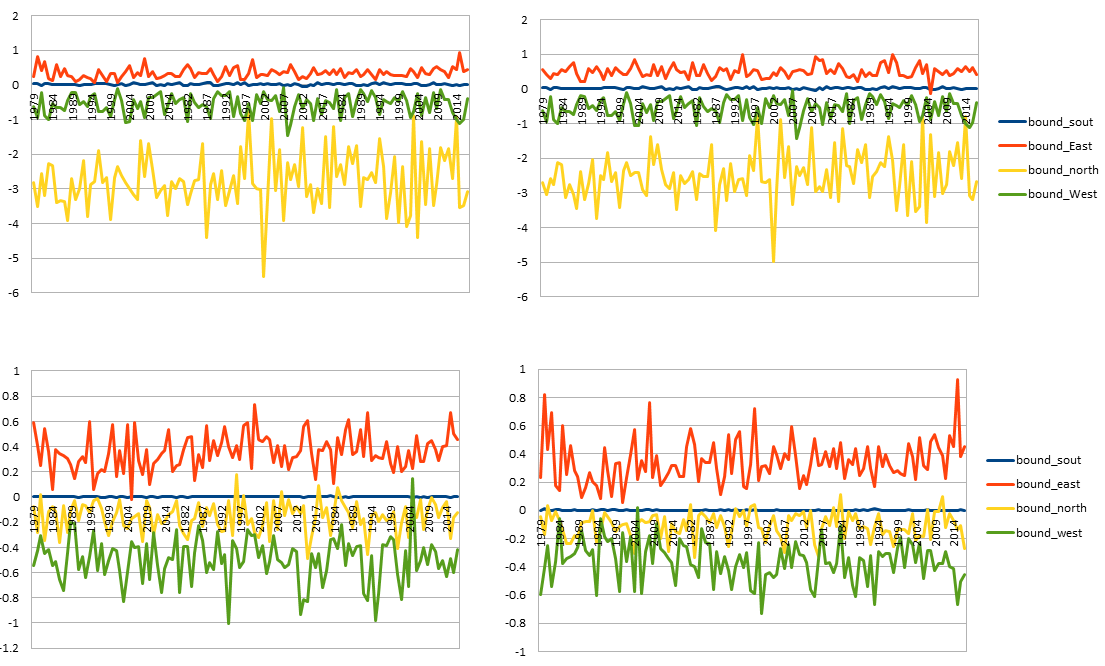 Note:
Negative values =  flux into 
Positive values   =  flux out of
Result
In the main domain & western subdomain, the wave activity mostly enters from the northern boundary
The central and eastern subdomain, most of the wave
      activity enters from the western boundary
Subdomain_Eastern
Subdomain_Central
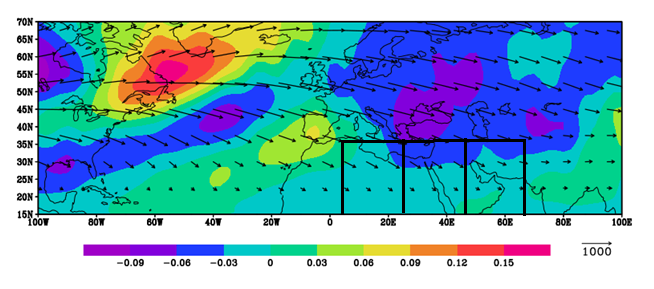 13
The third stage of the research 
Determination of positive and negative critical phases of the wave activity flux
in the central subdomain
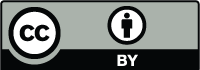 The mean and standard deviation values of the wave activity influx for the central subdomain where the cyclones are formed.
The critical positive phase for the months with influx values greater than mean plus the standard deviation.
The critical negative phase for the months with influx values less than mean minus the standard deviation.
Jan
Feb
Dec
positive
Dec
Jan
Feb
negative
14
3)   The third stage of the research
3-1)  Distribution of wave activity flux
for critical phases
The horizontal flux of wave activity 
               & its divergence
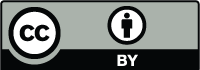 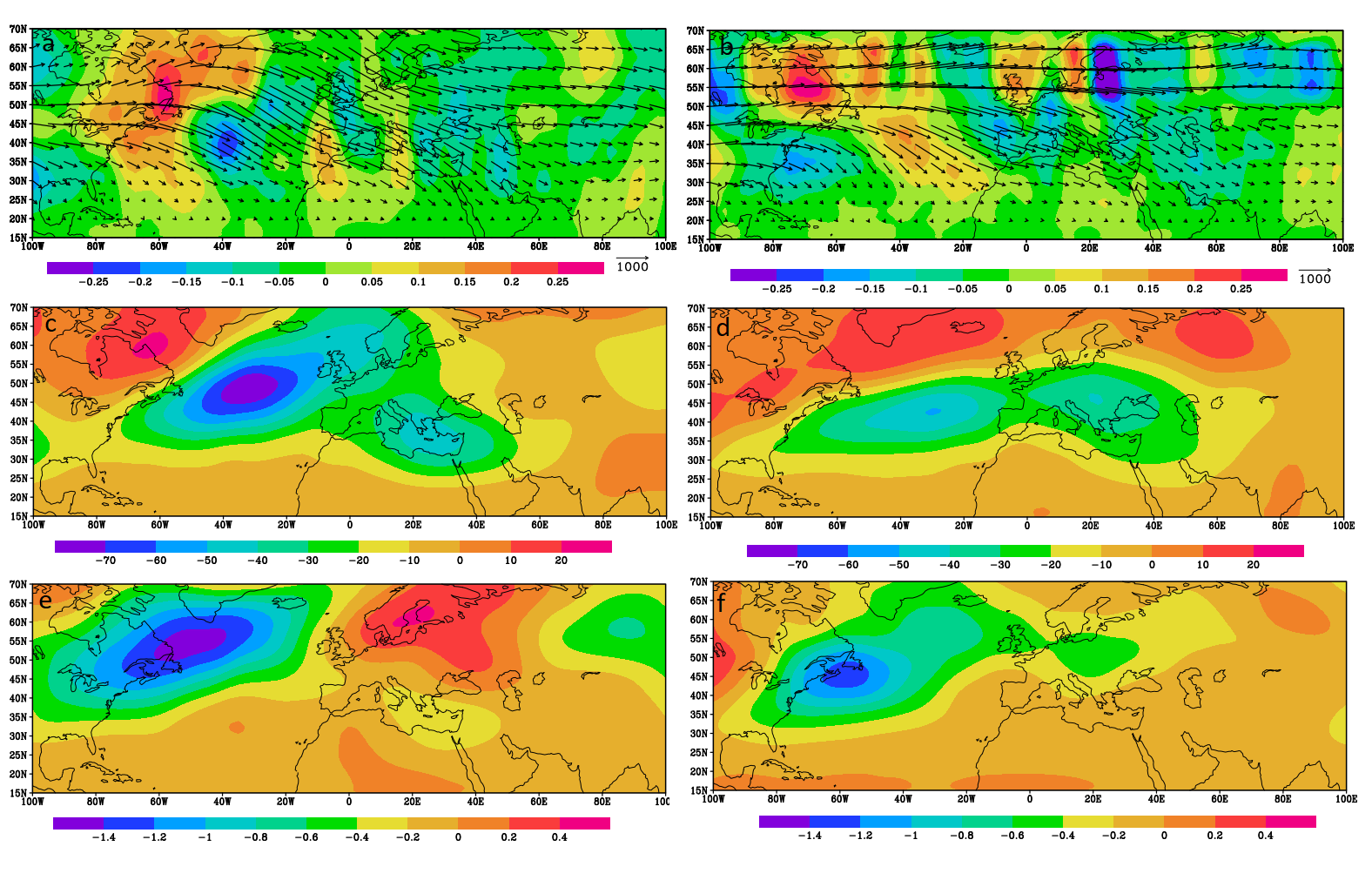 For the positive & negative phases the convergence and divergence cores of the North Atlantic storm track are divided into two branches over the Atlantic Ocean.
For the positive (negative) phase, the stronger (weaker) branch extends to lower latitudes and merges with the Mediterranean storm track.
The meridional flux of wave activity
In the positive phase, the southwest–northeast orientation of the momentum convergence line and jet forcing is consistent with the dominance of anticyclonic Rossbt-wave breaking.
The vertical flux of wave activity
For the vertical flux of wave activity, which reflects meridional heat transfer, the values are lower in the positive phase compared to the negative phase in the subtropical regions, especially in the eastern Mediterranean.
15
3)   The third stage of the research
3-1-1) Mean wind speed at 250 hPa level 
for critical phases
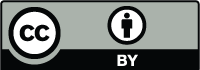 The jet core in the positive phase is stronger and wider than that in the negative phase.
Positive
Negative
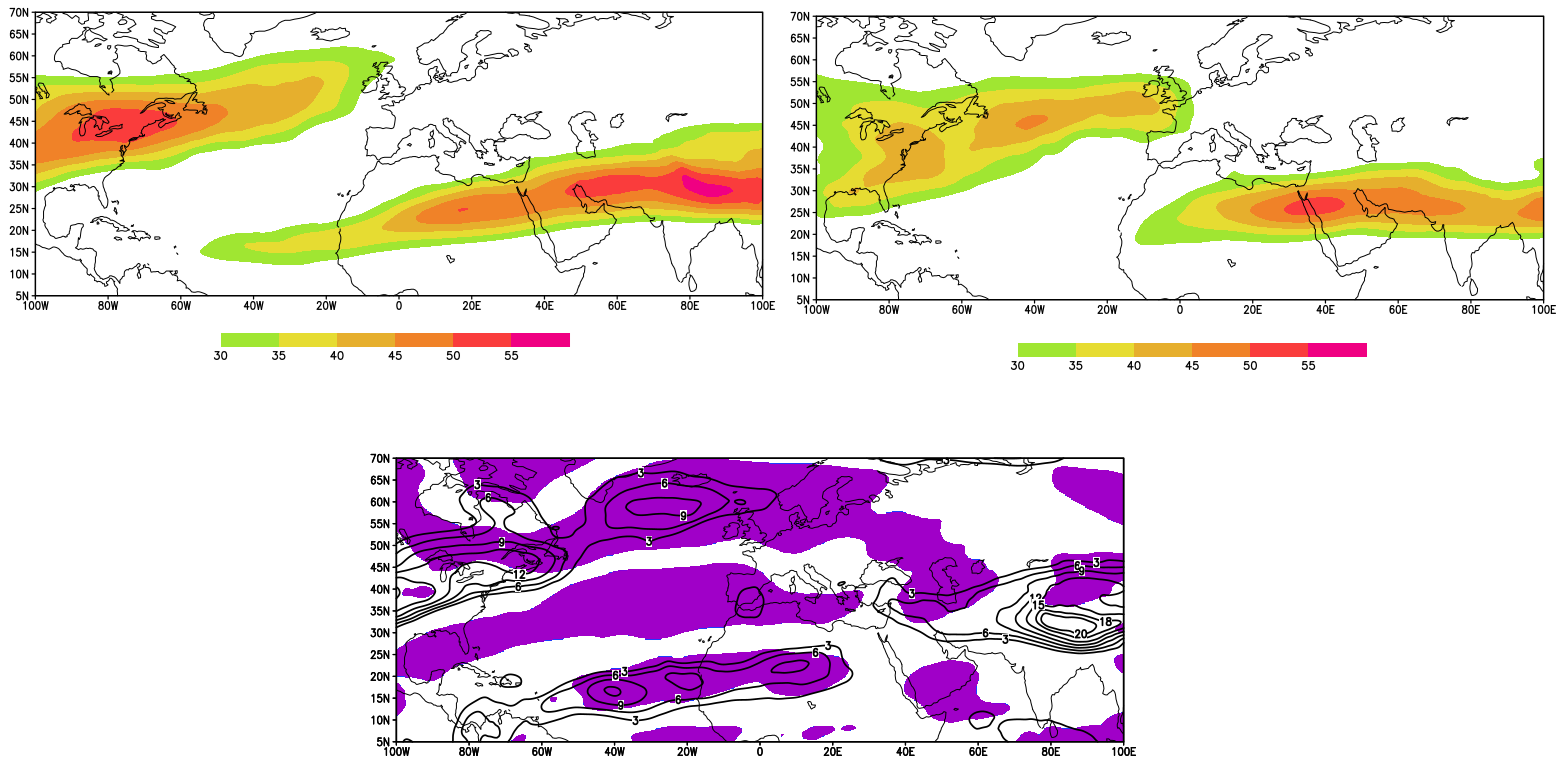 Positive minus negative
16
3)   The third stage of the research
 3-2) Distribution of surface cyclones 
a) Identifying the cyclones (tracked for more than one day)
for critical phases
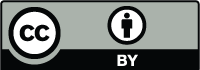 The numbers of cyclones are 66 and 45 in the critical positive and negative phases, respectively.
Negative
Positive
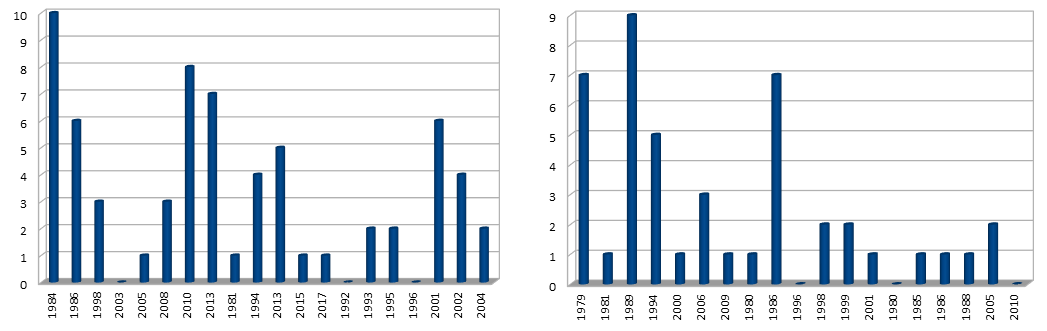 17
3)   The third stage of the research
3-2) Distribution of surface cyclones 
b)  Tracking the cyclones
for critical phases
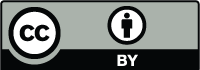 Negative
Positive
The tracks extend in a southwest–northeast direction
     from central Sudan to northeast of the Red Sea.
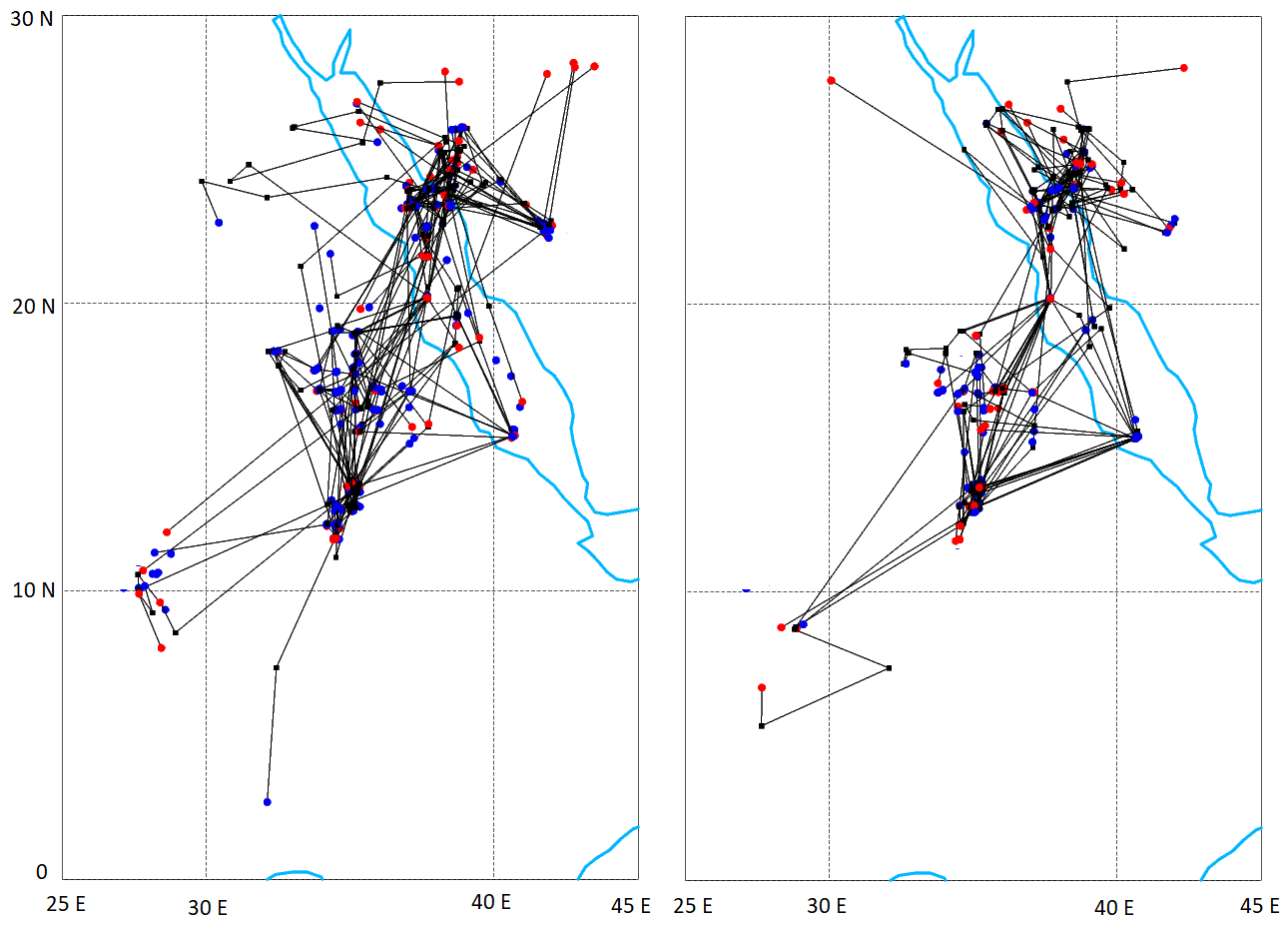 The density of tracks seems higher in the positive phase
18
3)   The third stage of the research
3-2) Distribution of surface cyclones
c) Average cyclogenesis
for critical phases
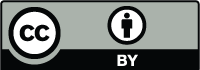 The maximum of cyclone formation over the Red Sea at  24 degrees North and 35 degrees East is stronger in the positive phase.
Positive minus negative
Positive
Negative
Result
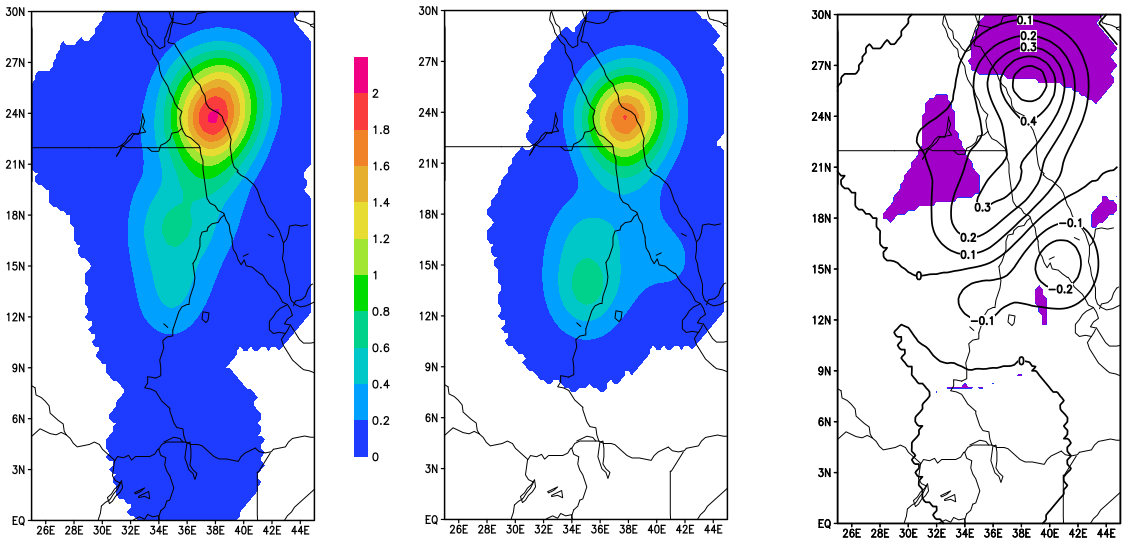 The cyclone formation over the northeast Africa and the Red Sea is related to the amounts of wave activity entering the central subdomain from its northern and western boundaries.
There is a strong role for the upper-tropospheric flux convergence of the Mediterranean storm track in cyclone intensification in the northeast of the Red Sea.
19
3)    The third stage of the research
3-3)   States of  the RST
a)   Mean Sea level pressure
for critical phases
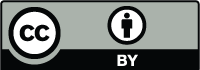 The RST is stronger in the critical positive phase with stronger extension to the north and east of the Mediterranean and weaker in the critical negative phase.
The difference of the two phases exceeds 17 hPa in the central RST region of the southern Red Sea.
Positive minus negative
Positive
Negative
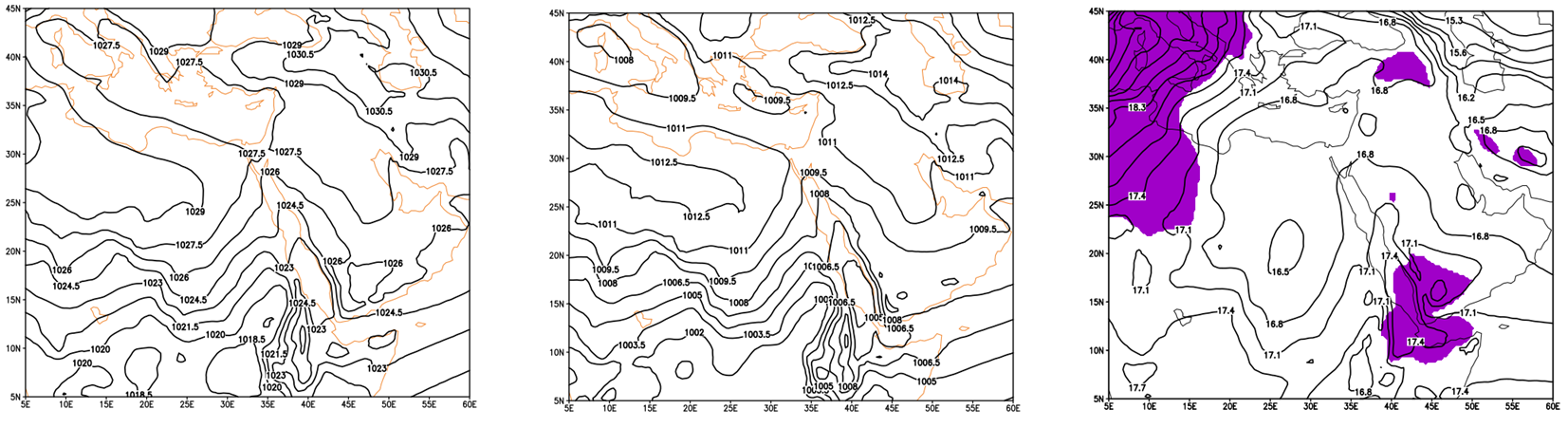 20
3)    The third stage of the research
3-3) States of  the RST
b) The geopotential height and wind vectors at 850 hPa 
for critical phases
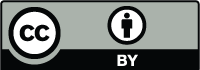 The Siberian high, the Arabian anticyclone, and the African high are all stronger in the critical positive phase.
The transfer of moisture to the Red Sea
     and Sudan, which contributes to strengthening the RST
Negative
Positive minus negative
Positive
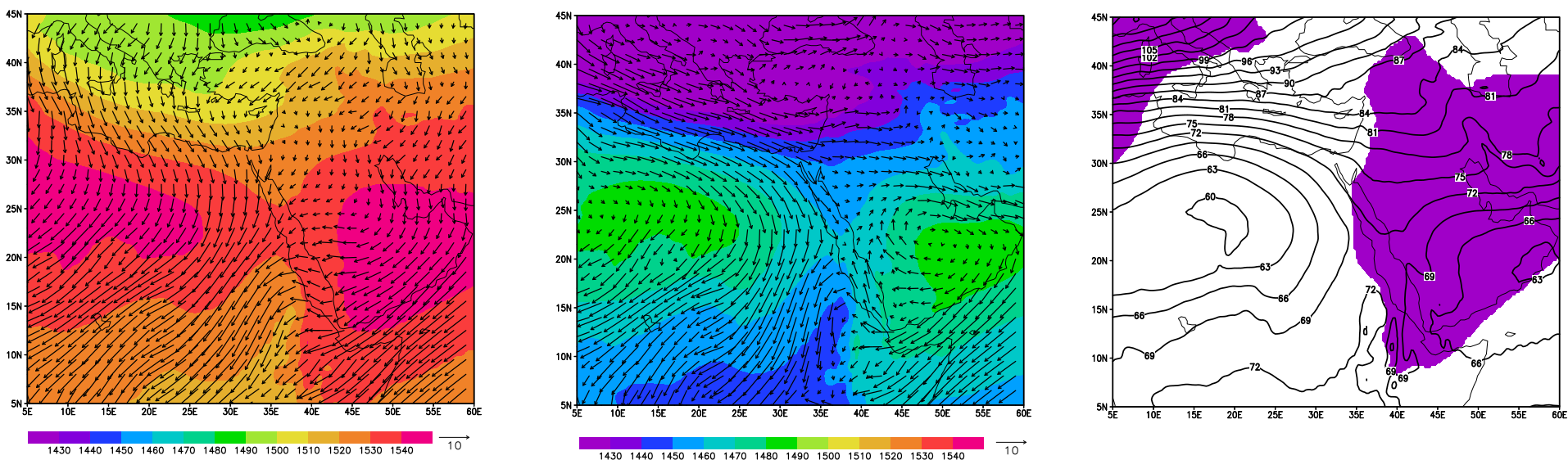 Geopotential height difference between
     the two phases reaches 63 gpm.
21
3)   The third stage of the research
3-3) States of  the RST
c) The 1000-850 hPa thickness difference
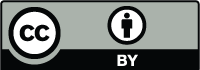 Positive minus negative
The lower-tropospheric column is colder during the positive phase.
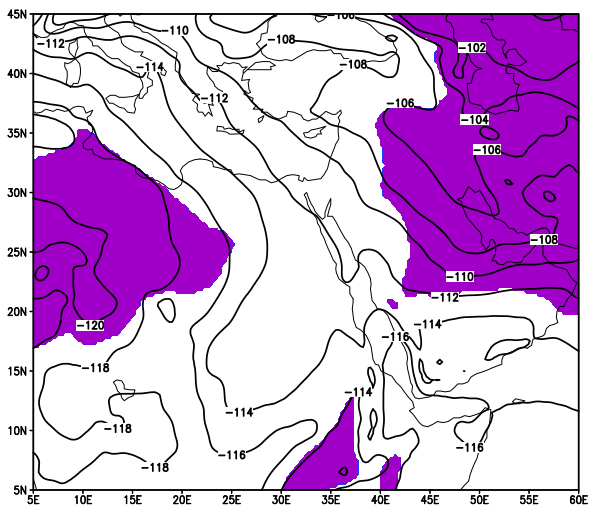 22
Conclusion
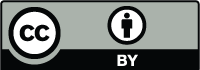 In the critical positive phase, the RST stretches to the northeast of the Mediterranean Sea while strengthening, 
          and cyclogenesis increases in northeastern Africa, particularly the northeast of the Red Sea.

   
                                                                   
Receiving wave activity from the North Atlantic storm track

Receiving wave activity from the divergence core of the Mediterranean storm track (dominated by zonal flux)

Receiving wave activity from the convergence core of the Mediterranean storm track

Anticyclonic Rossby-wave breaking

The intensification of the subtropical jet

Lower tropospheric intrusion of cold air from upstream

 Intensification of the Siberian high, the Arabian anticyclone and the African high
Because of
23
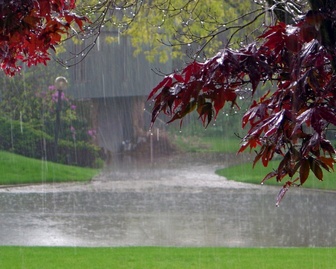 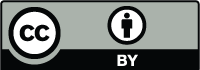 Thank you for paying attention